Iq
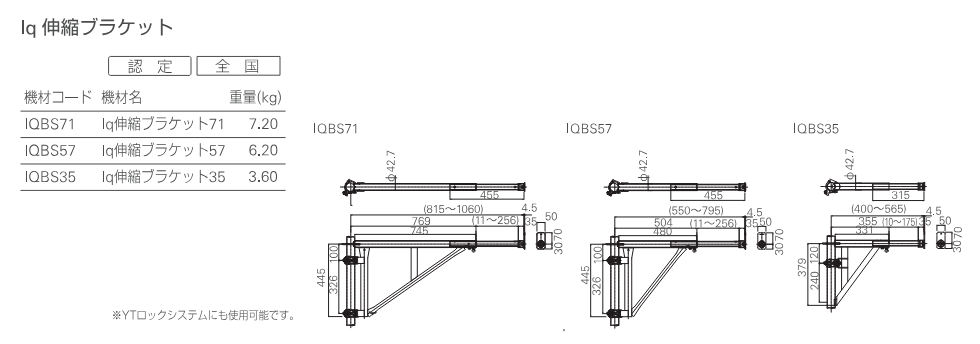 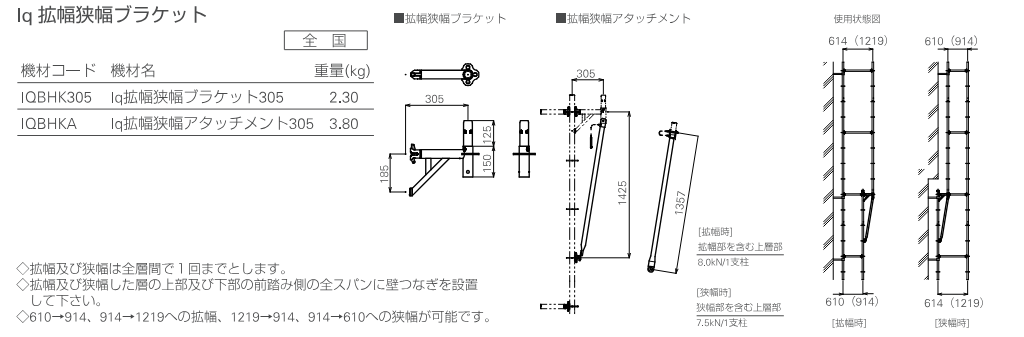 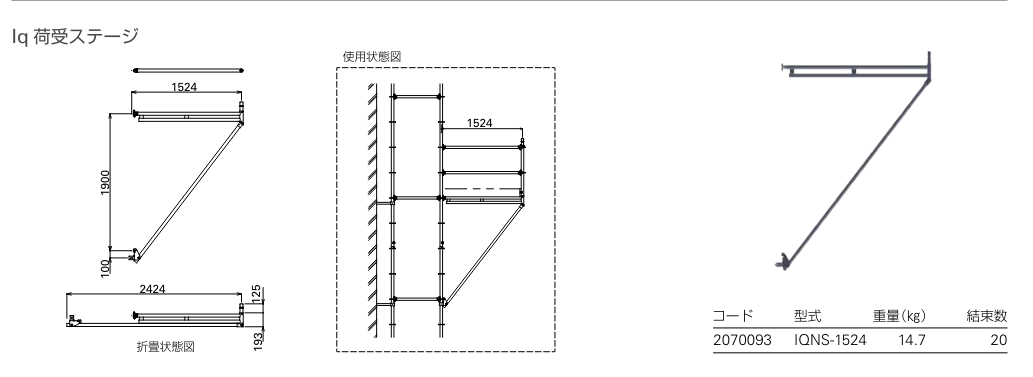 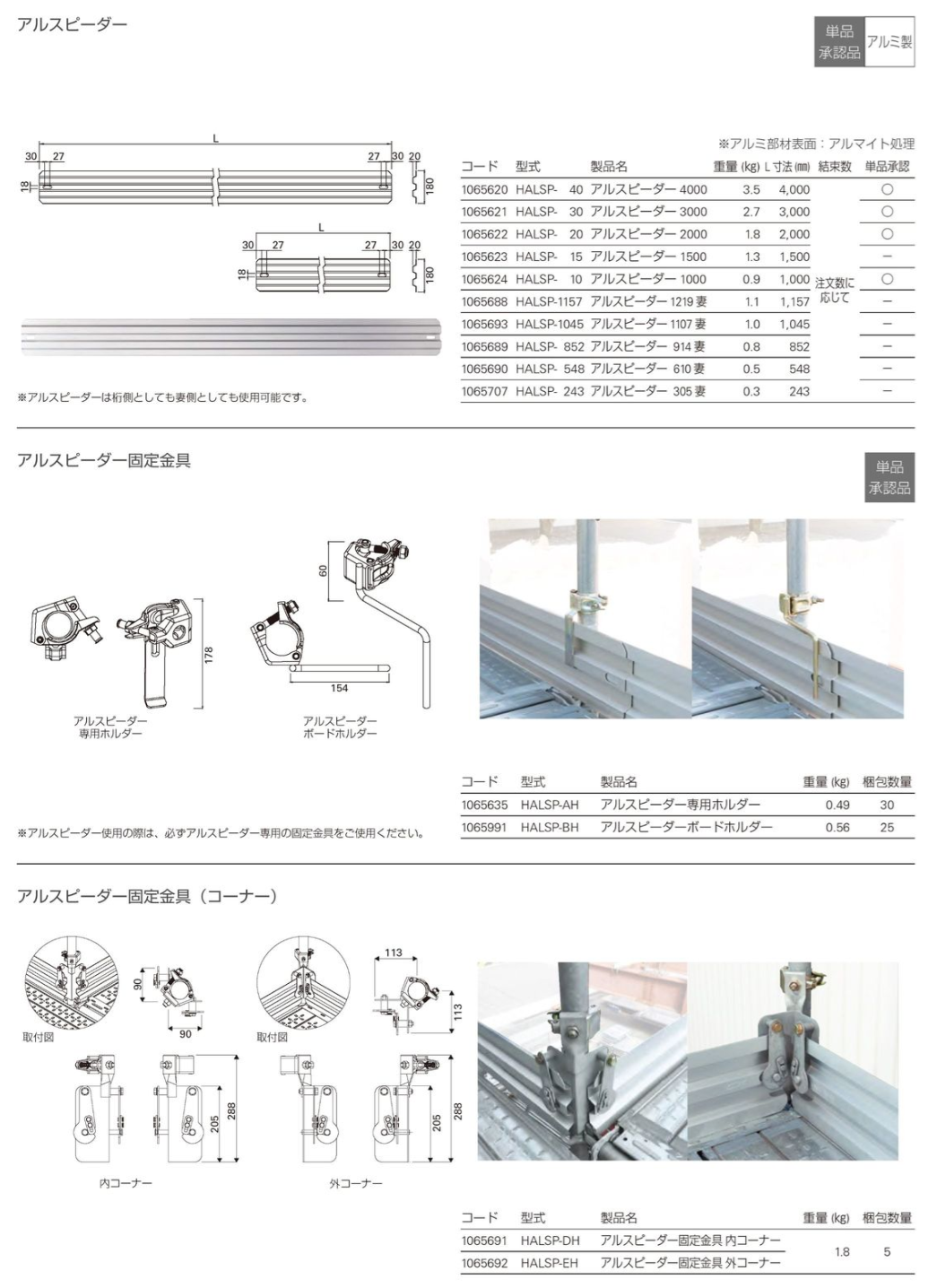 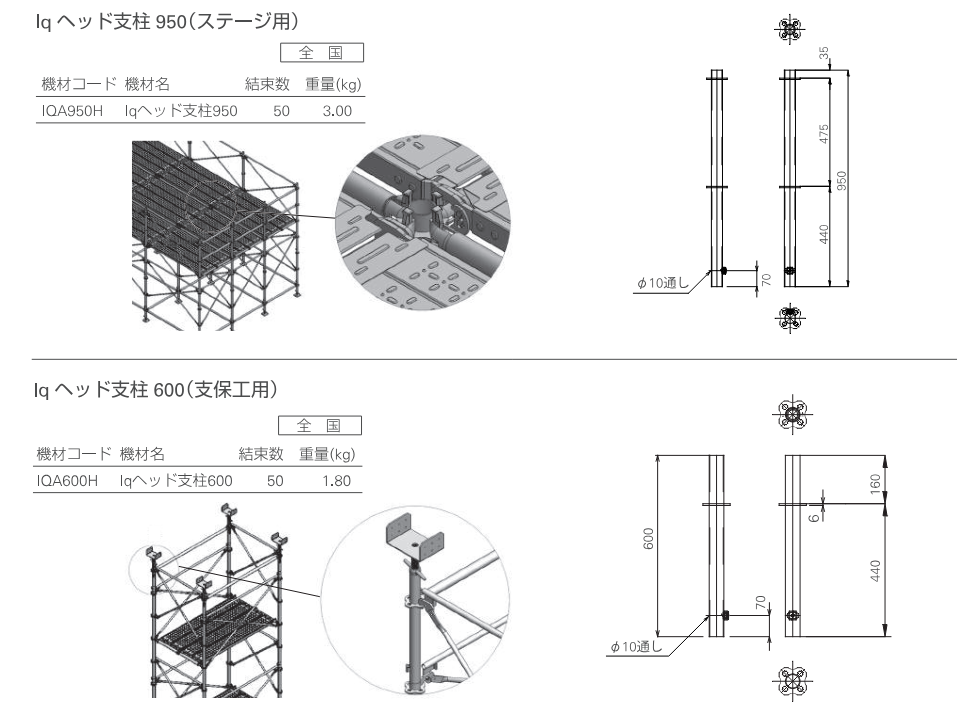 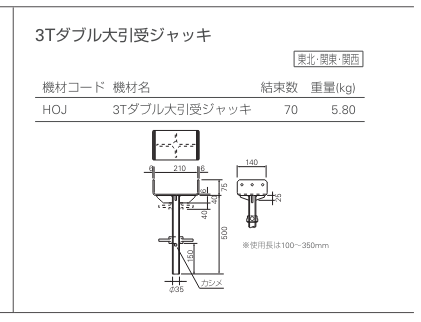 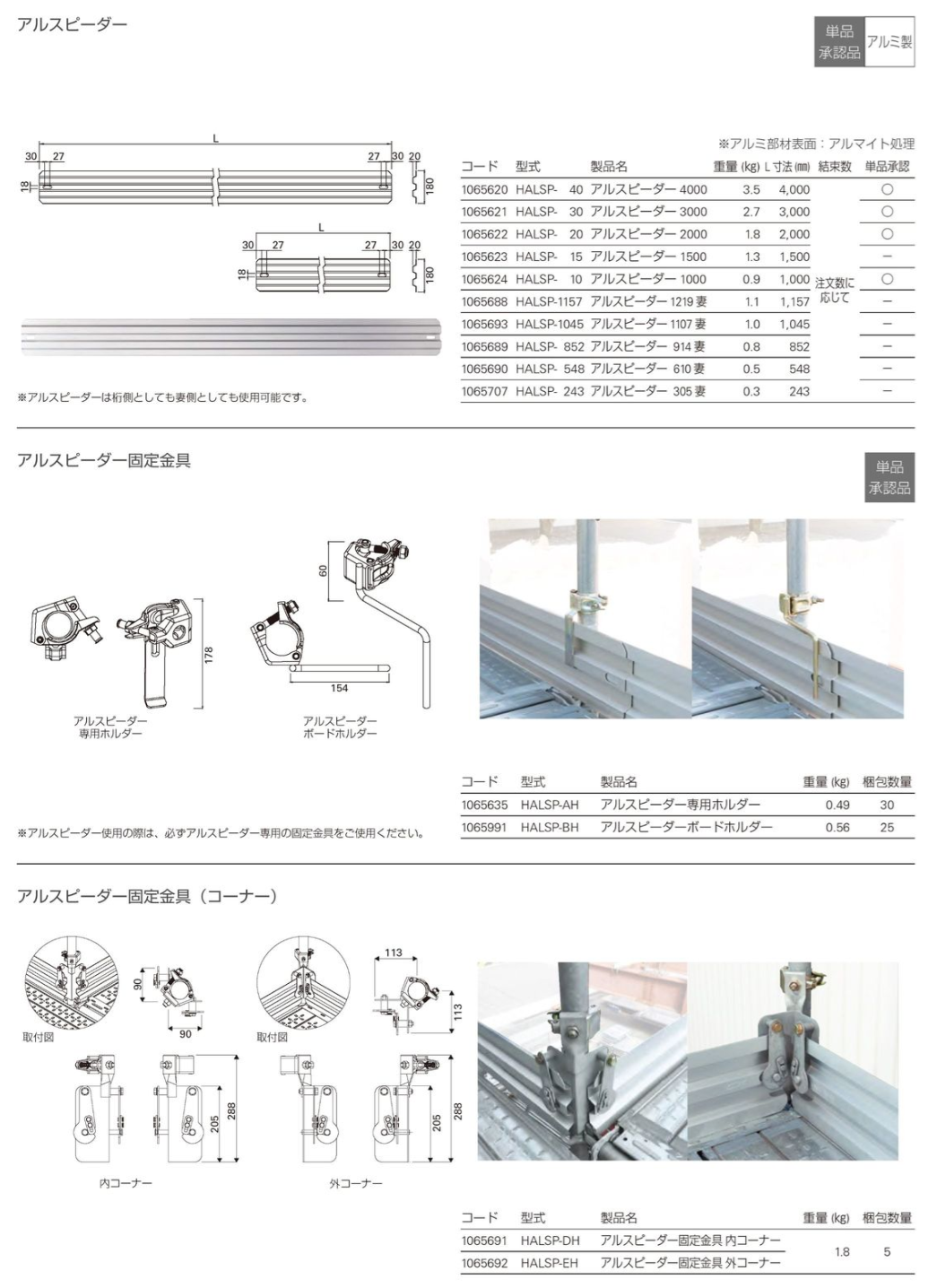 一般材
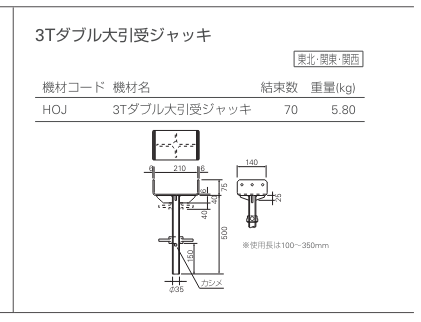 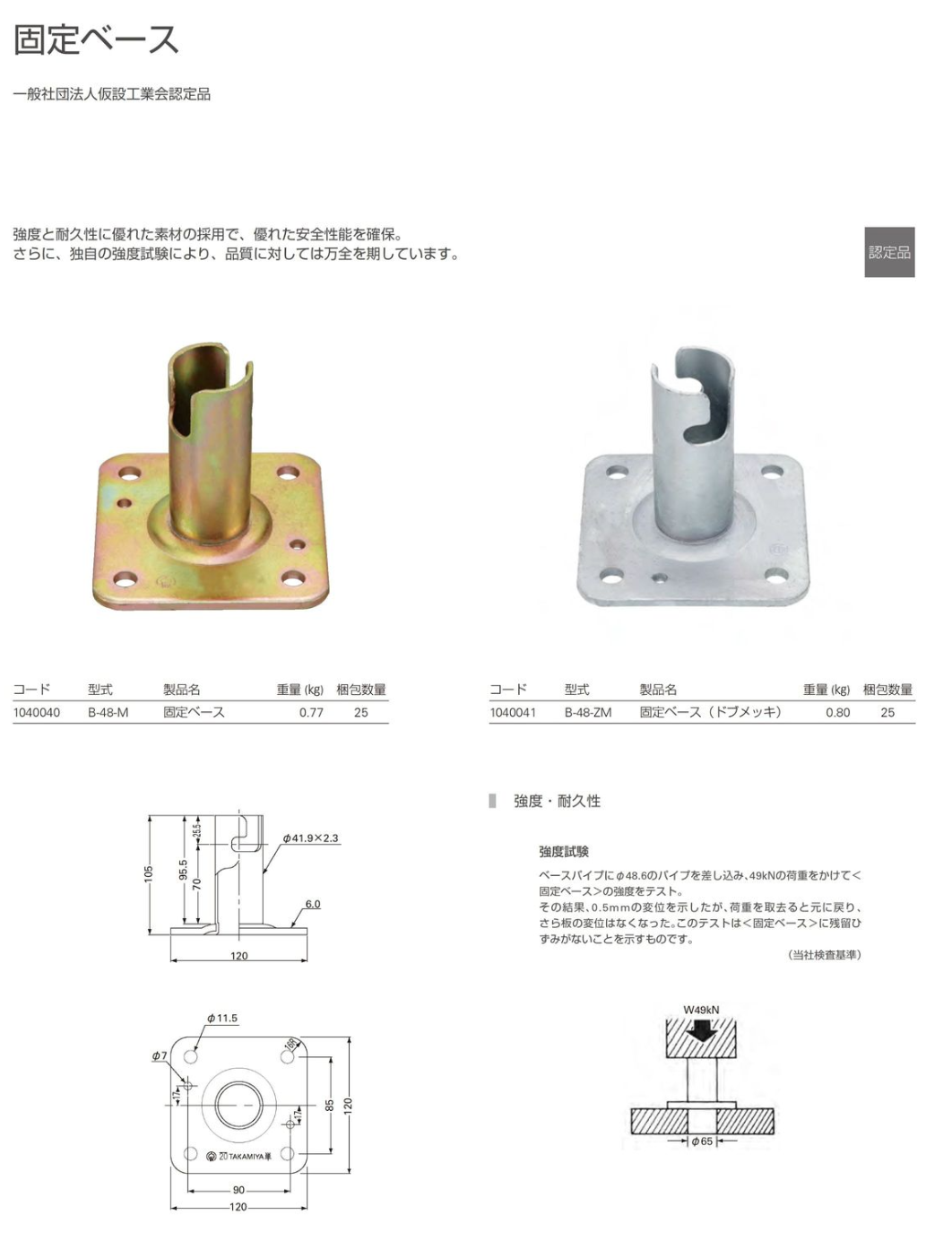 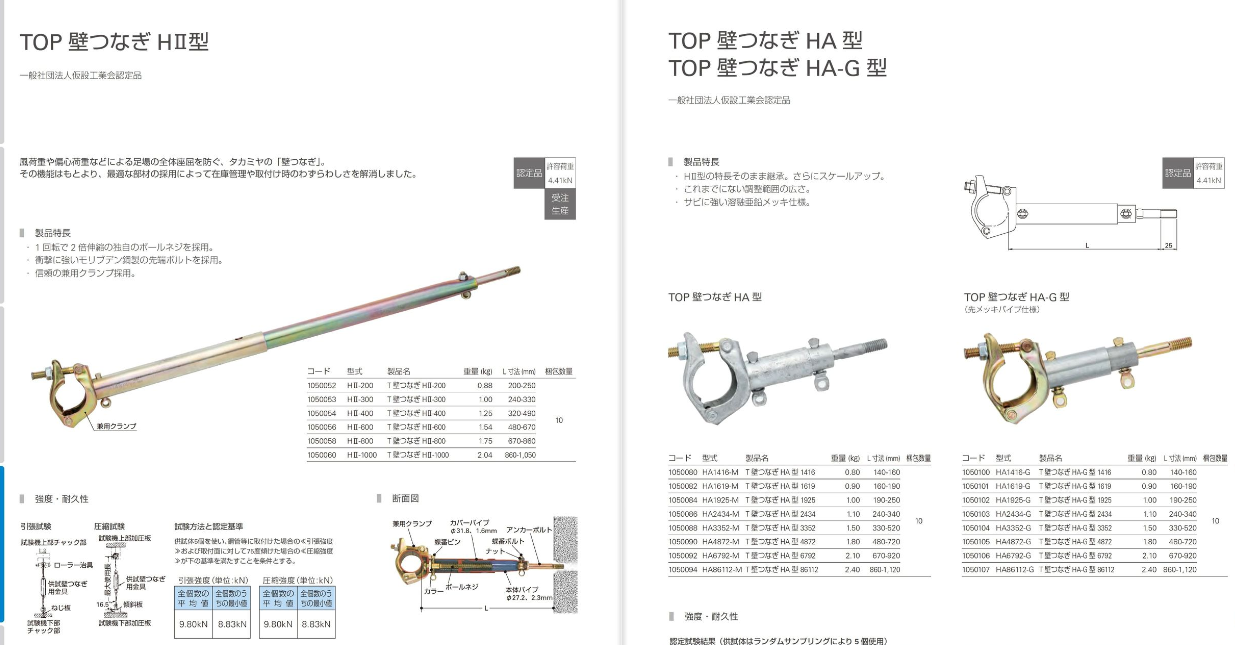